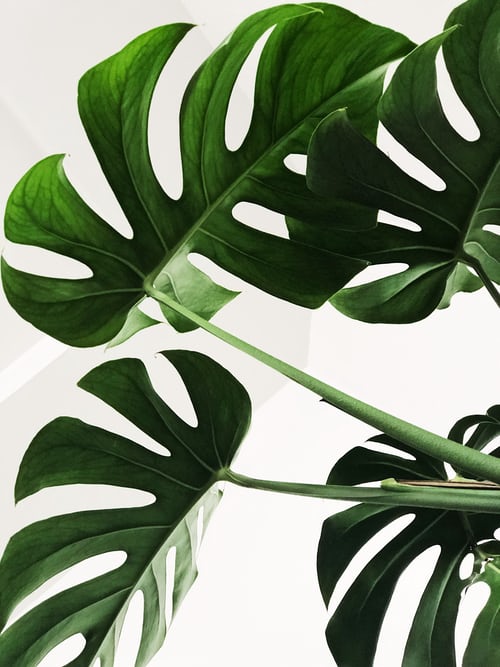 M.Sc. SLP PGS3-A-DyPh
31975
					Dysphagia